Thứ SáuSau Chúa Nhật VMùa Chay
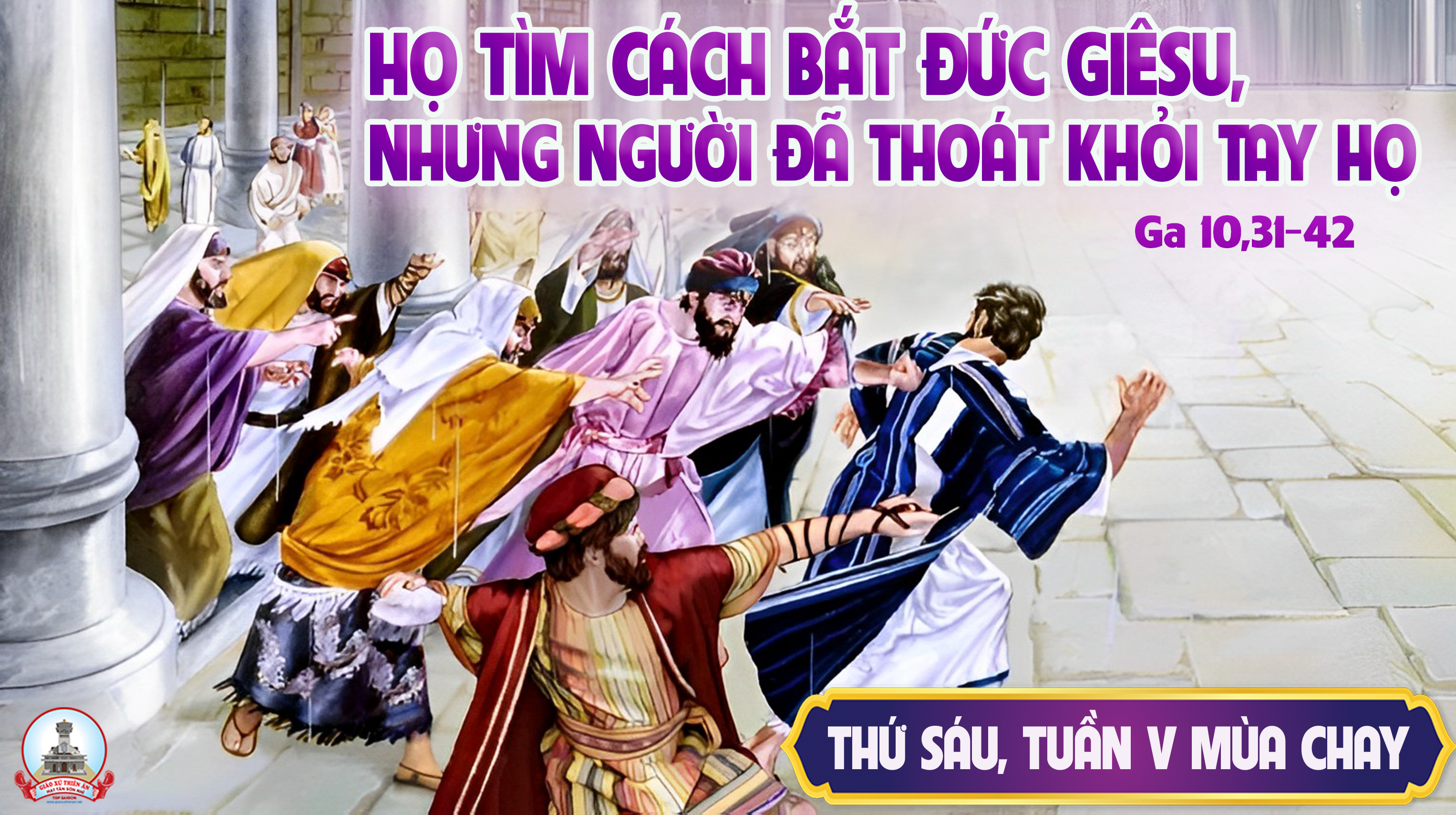 Ca Nhập LễNGUỒN ÁNH SÁNG
Đk: Lạy Chúa nguồn ánh sáng soi đường, đoàn chúng con tiến về Nhà Cha. Lạy Chúa nguồn sức sống, nguồn hạnh phúc. Đoàn chúng con tiến về Nhà Cha, tiến về Nhà Cha.
Tk1: Chúa dẫn lối đưa đường về nơi chan hoà ánh sáng, trong âm u cuộc đời Ngài là ngọn đuốc sáng ngời.
Đk: Lạy Chúa nguồn ánh sáng soi đường, đoàn chúng con tiến về Nhà Cha. Lạy Chúa nguồn sức sống, nguồn hạnh phúc. Đoàn chúng con tiến về Nhà Cha, tiến về Nhà Cha.
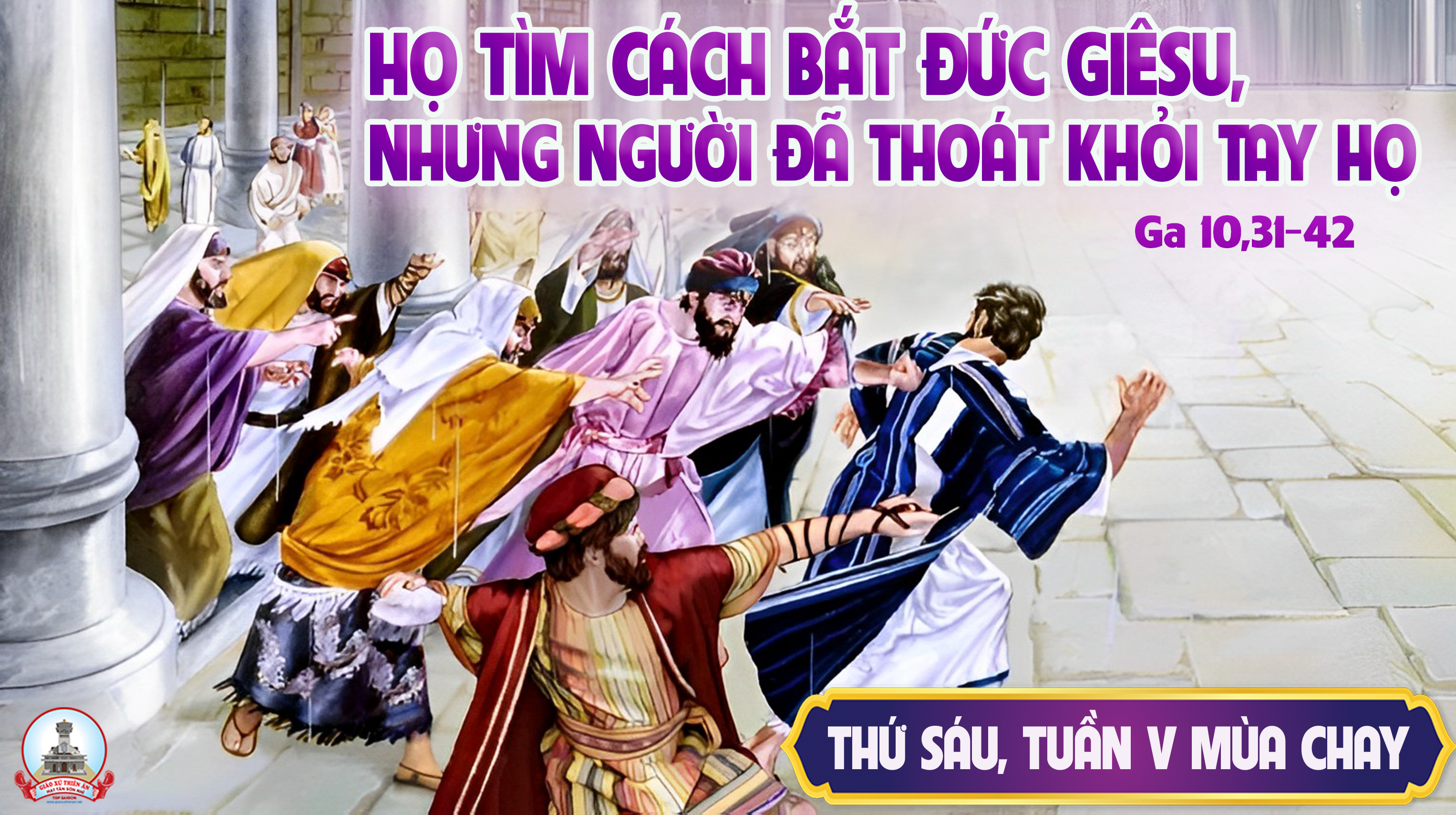 Lúc ngặt nghèo tôi kêu cầu Chúa: Người đã nghe tiếng tôi.
Đáp Ca:
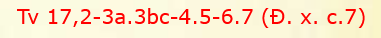 Tung Hô Tin Mừng:
Lạy Chúa, Lời Chúa là Thần Khí và là Sự Sống; Chúa có những lời đem lại sự sống đời đời.
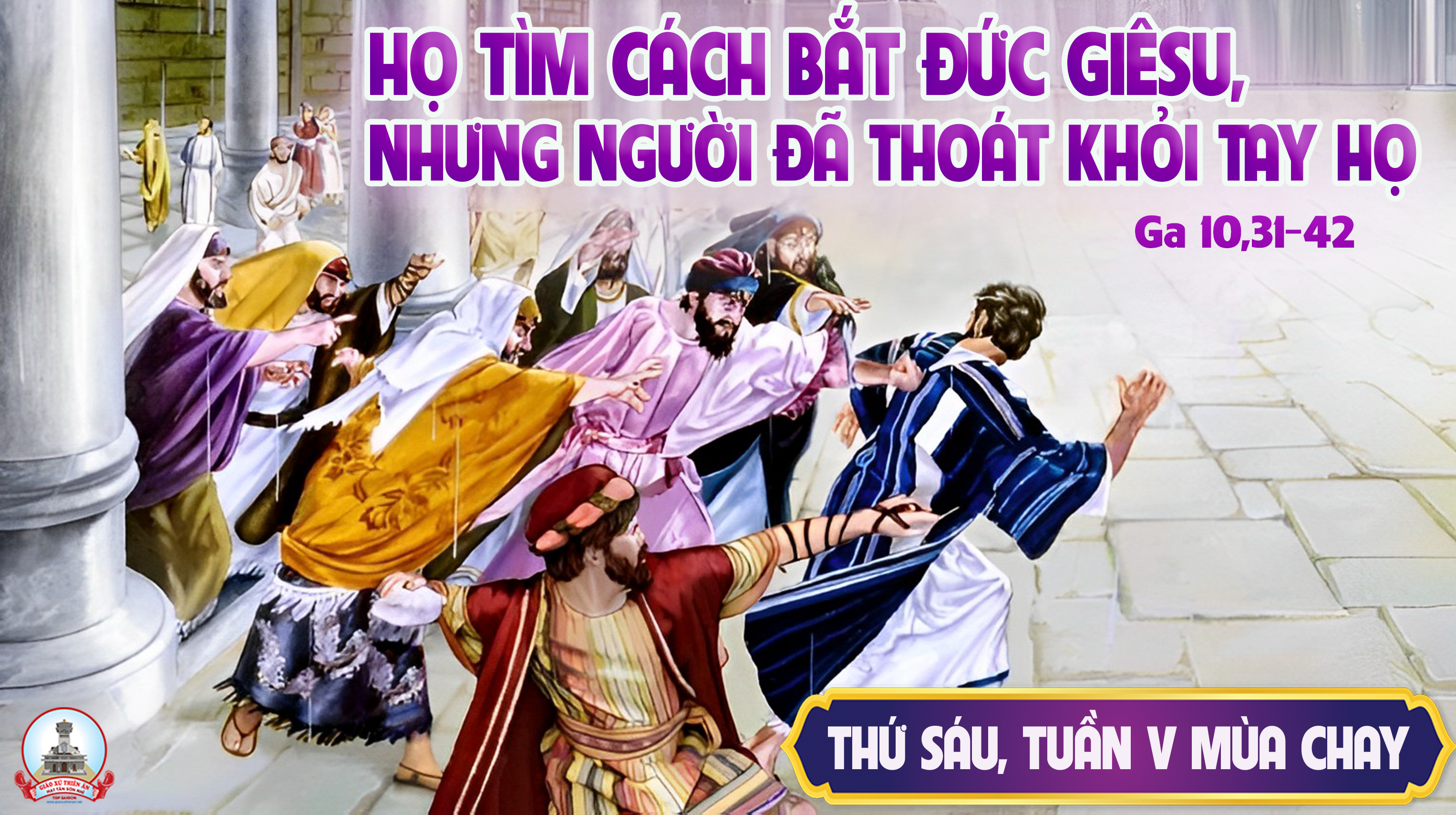 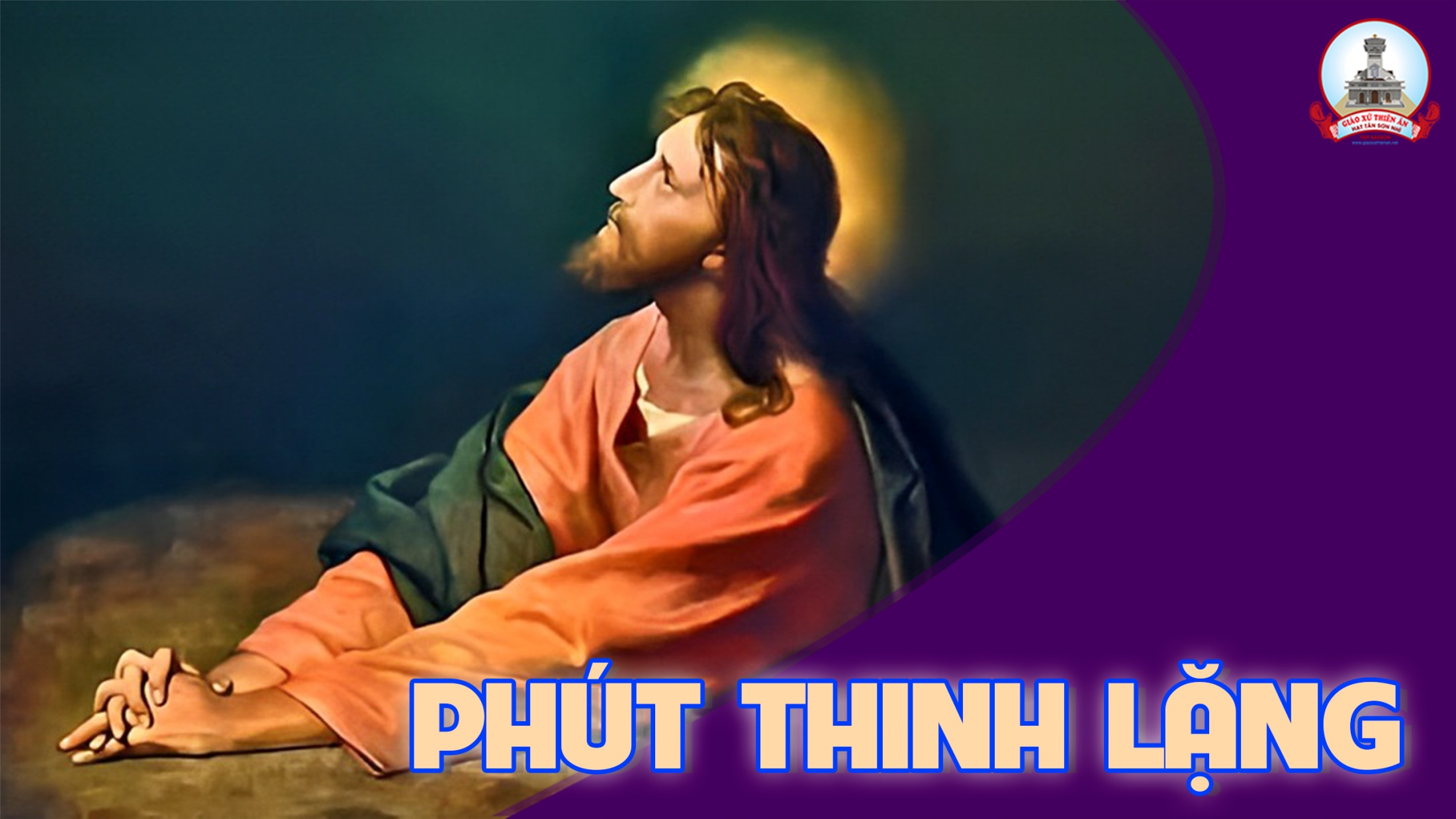 Ca Dâng Lễ
LỄ VẬT ĐỜI CON
Viễn Xứ
Tk1: Dâng lên Chúa này thân con yếu đuối mỏng manh. Từng ngày qua bao tội con xúc phạm tới Ngài. Chúa yêu con xóa mọi lỗi lầm lòng thống hối ăn năn, giờ con đến hiến trao cho Ngài.
Đk: Hiệp lòng xin dâng lên trót xác thân linh hồn. Chúa đoái nhận lễ vật đời con dâng Chúa. Trọn đời con xin dâng những đớn đau ưu phiền. Những hy sinh nhọc nhằn đời con dâng kính Ngài.
Tk2: Dâng lên Chúa mọi âu lo thổn thức đời con. Nặng sầu vương khi chiều buông tái tê tâm hồn. Nép thân nơi suối nguồn nhân lành Ngài sẽ đỡ nâng con, đời con sẽ thảnh thơi yên hàn.
Đk: Hiệp lòng xin dâng lên trót xác thân linh hồn. Chúa đoái nhận lễ vật đời con dâng Chúa. Trọn đời con xin dâng những đớn đau ưu phiền. Những hy sinh nhọc nhằn đời con dâng kính Ngài.
Ca Nguyện Hiệp Lễ 	CHẾT CHO TÌNH YÊUDấu Chân
Tk1: Ngước nhìn, nhìn lên đồi cao, bóng hình của ai chiều nao, một Giêsu vai mang thánh giá, Ngài lê bước lên đỉnh núi Sọ, chịu đóng đinh cứu muôn tội nhân…
… Bước đường đời con lạc xa, kiếm tiềm lợi danh phù hoa, mà quên đi Thánh Giá đau thương, bao roi đòn nhục hình thê lương.
Đk: Tình yêu Chúa bao dung và vị tha, đầy nhân ái yêu thương xóa tội lỗi lỗi những khi đời con ngập tràn tăm tối…
… Thập Giá ấy năm xưa Ngài chịu treo, đồi Canve tím ngắt trong cô liêu, Chúa thương con nhiều, chết cho tình yêu, cứu độ trần gian.
Tk2: Cứu chuộc trần gian tội nhơ, dẫu đời còn bao thờ ơ chịu đau thương thân treo thánh Giá, để minh chứng suối nguồn cứu đời, ôi trái tim thánh ân dịu vời…
… Chúa là hạnh phúc bình an, tháng ngày Ngài luôn rộng ban. Và bên con những lúc nguy nan, giữa cuộc đời đường trần miên man.
Đk: Tình yêu Chúa bao dung và vị tha, đầy nhân ái yêu thương xóa tội lỗi lỗi những khi đời con ngập tràn tăm tối…
… Thập Giá ấy năm xưa Ngài chịu treo, đồi Canve tím ngắt trong cô liêu, Chúa thương con nhiều, chết cho tình yêu, cứu độ trần gian.
Tk3: Sấp mình, lòng con thầm mong, khấn nguyện trở nên sạch trong, hồn con đây bao nhiêu thổn thức, tội đời con đêm ngày lỡ lầm, nay quyết tâm ăn năn trở về…
… Chúa là nguồn suối hồng ân, mở rộng vòng tay từ nhân, dìu con qua muôn lối trông gai, ôi lạy Ngài dủ tình thương tha.
Đk: Tình yêu Chúa bao dung và vị tha, đầy nhân ái yêu thương xóa tội lỗi lỗi những khi đời con ngập tràn tăm tối…
… Thập Giá ấy năm xưa Ngài chịu treo, đồi Canve tím ngắt trong cô liêu, Chúa thương con nhiều, chết cho tình yêu, cứu độ trần gian.
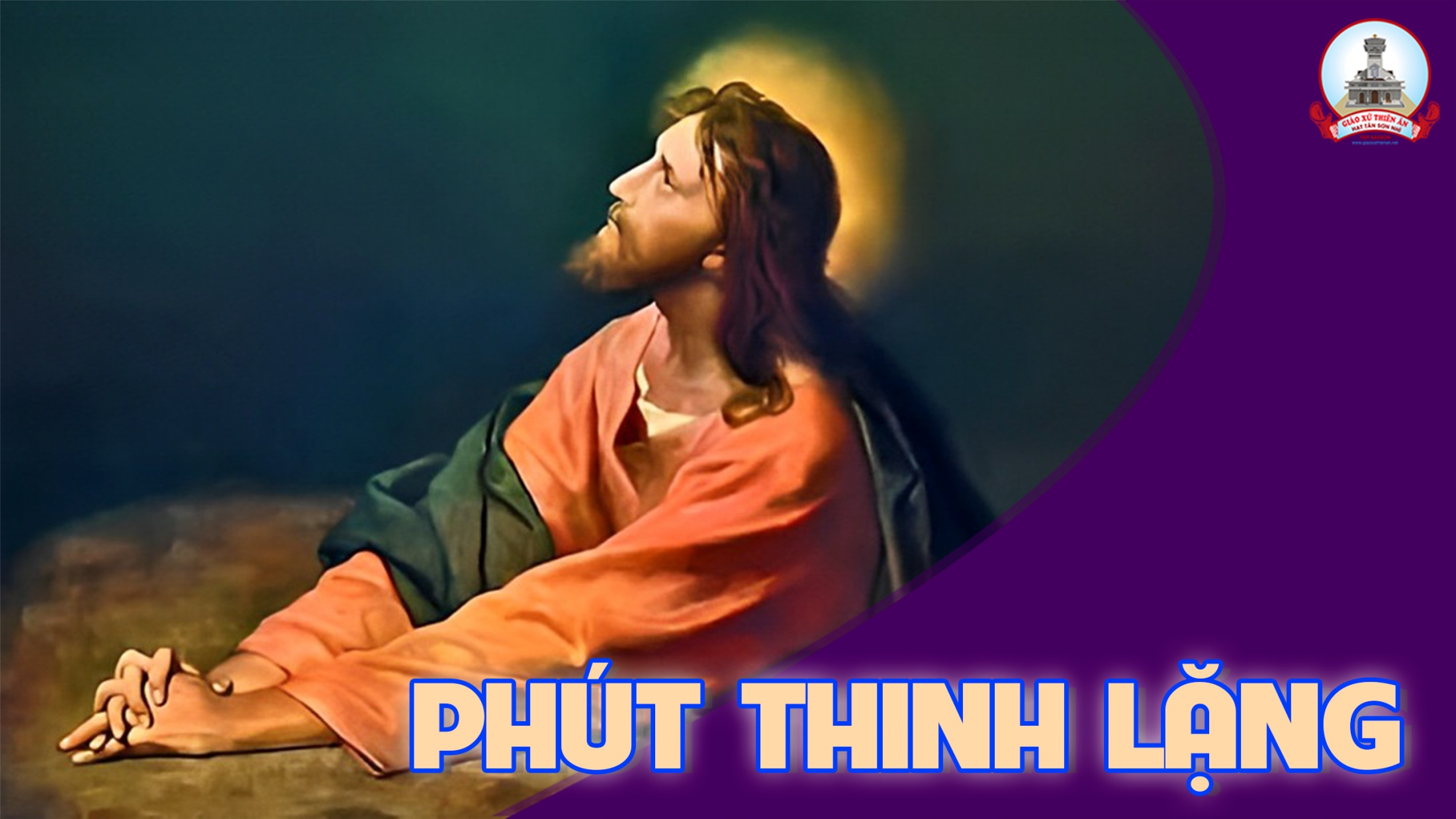 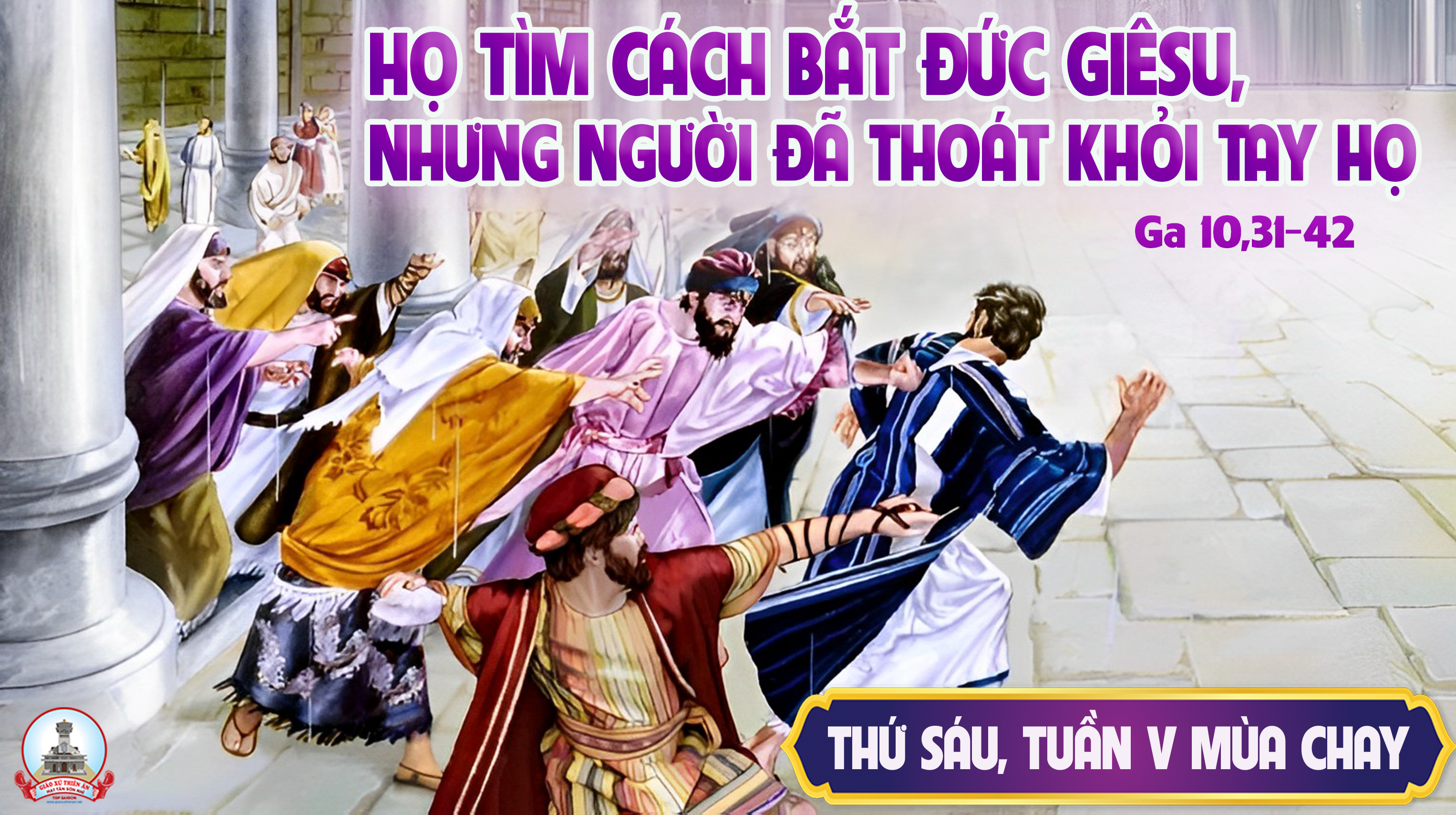 Ca Kết LễCON NAY TRỞ VỀHùng Lân
Tk1:  Con nay trở về, trở về cùng Chúa, Chúa ơi. Con nay trở về, lòng sầu thống hối khôn nguôi. Muốn khóc cho một niềm tin đã trót bao phen ngả nghiêng. Bước chân hoang đàng, nay bến yêu thương tình đáp tình.
Đk: Ngài là Thiên Chúa rất nhân hậu và hay tha thứ. Ngài dựng nên con không khi nào mặc con thoái hư. Vì là bụi đất con phải vương tục lụy yếu đuối. Dẫn con trên đường lành thủy chung ơn nghĩa muôn đời.
Tk2: Con nay trở về, trở về vùng đất tái sinh. Con nay trở về, về đường chính lý quang minh. Có suối nhân sinh tràn ứa, có lá hoa không tàn úa. Lúa thơm trăm mùa, thêm trái ngon hoa ngọt có thừa.
Đk: Ngài là Thiên Chúa rất nhân hậu và hay tha thứ. Ngài dựng nên con không khi nào mặc con thoái hư. Vì là bụi đất con phải vương tục lụy yếu đuối. Dẫn con trên đường lành thủy chung ơn nghĩa muôn đời.
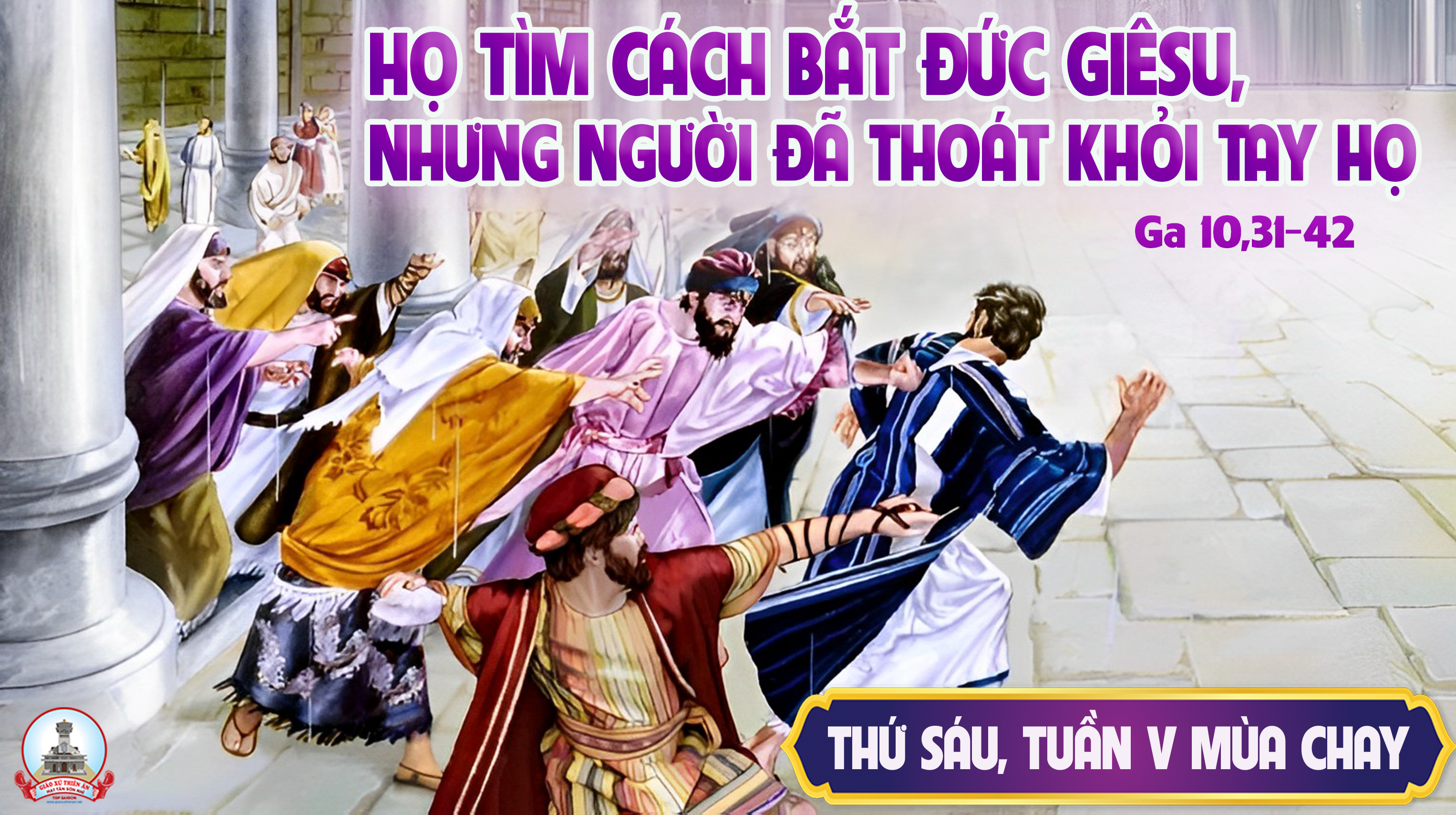